Understanding Standards
History (Advanced Higher)
An overview of course assessment
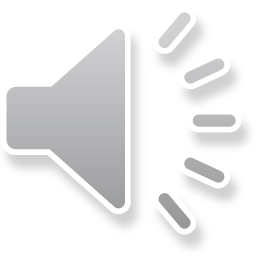 What this presentation covers
What will change in Advanced Higher History.
What will not change in Advanced Higher History.
Changes to the project-dissertation.
Details of the question paper and project-dissertation.
Advice on next steps.
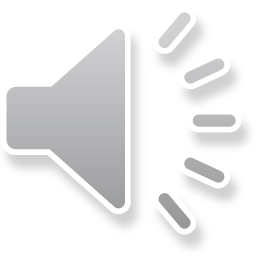 What will not change
Question paper will have two parts: Part A: Historical issues and Part B: Historical sources.
Question paper will be worth 90 marks.
Two essays (25 marks each) from an option of five will be attempted.
Three source based questions (40 marks) will be attempted.
Three hour question paper.
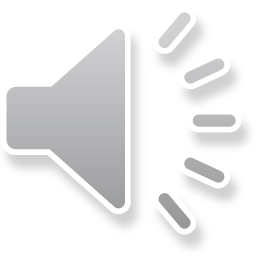 Project-dissertation
4,000 word limit
An extended response to a question/theme/issue
Submitted to the SQA for marking
Candidates own work
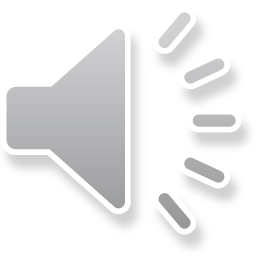 What will change
Question paper

10 fields of study (reduced from 11).
Italy: The Renaissance in the 15th and early 16th centuries has been removed.
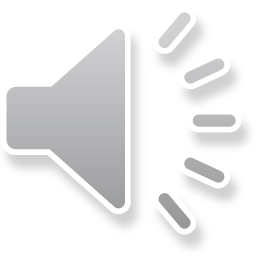 What will change
Project-dissertation

New marking criteria added to the marking grid.
Requirement for an abstract.
Recognised referencing systems.
Recognition of primary and secondary sources.
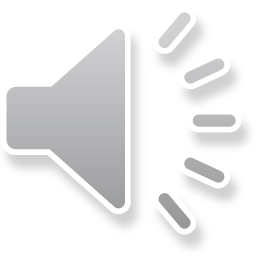 Project-dissertation
The marking grid will focus on four areas:
structure
thoroughness and/or relevance of information and approach
analysis, evaluation and line of argument
historical sources and interpretations
The two main drivers being analysis and thoroughness.
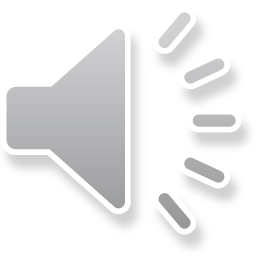 Project-dissertation
New marking columns for mark ranges 0-9 marks and 10-20 marks.
An abstract must introduce the work:
course specification
descriptive abstract
informative abstract
max 20 marks without
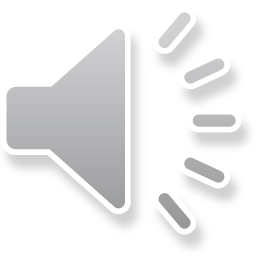 Project-dissertation
A recognised referencing system must be used:
highlighted on grid
max 20 marks without
Primary source must be evidenced:
value of primary sources
max 20 marks without
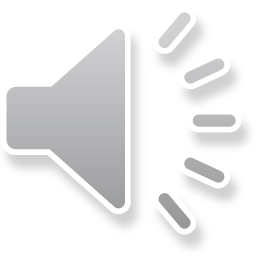 Essay questions
Marking grid
The marking grid will focus on four areas:
structure
thoroughness and/or relevance of information and approach
analysis, evaluation and line of argument
historical sources and interpretations
The two main drivers being analysis and thoroughness.
Historical interpretations.
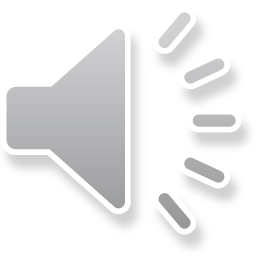 Source based questions
These will be drawn from the italicised areas in the description of content.
Three questions:
How fully 	
Evaluate
Two source
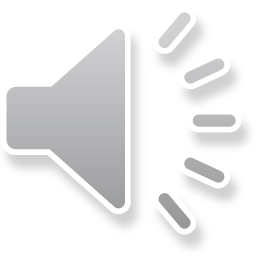 Source based questions
How fully (12 marks)
There are up to 3 marks for source interpretation.
The two historians marks are ring-fenced.
The remaining 7 marks are for knowledge and viewpoints not contained in the source.
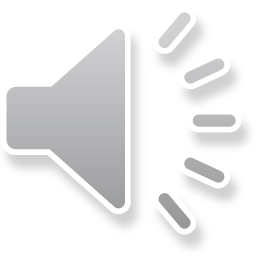 Source based questions
Evaluate (12 marks)
There are up to 3 marks for comments on provenance regarding authorship, purpose and timing as seen in the rubric.
There are up to 3 marks for comments on provenance regarding the interpretation of the content of the source.
The two historians marks are ring-fenced.
The remaining 4 marks are for knowledge and viewpoints not contained in the source.
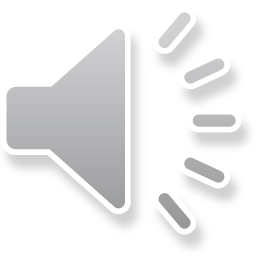 Source based questions
Two source (16 marks)
There are up to 3 marks for each source for interpretation. 
The two historians marks are ring-fenced.
The remaining 8 marks are for knowledge and viewpoints not contained in the source.
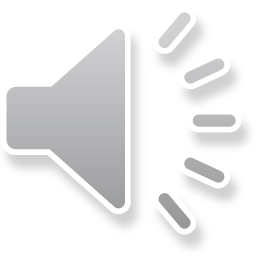 Next steps
The 2019-20 assessment information should be used going forward.
Practice questions, classwork, homework should match the question paper.
Specimen question paper (SQP) constructed using the existing SQP.
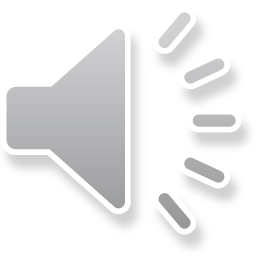 Changes to documentation
One course specification document.
Course assessment task document.
Mandatory content now key issues.
Illustrative areas now description of content.
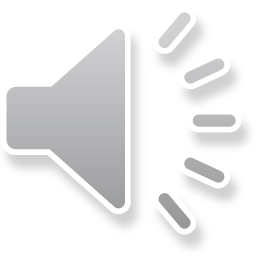 Further information
Course report with advice for preparing candidates for future assessment.
SQA website (www.sqa.org.uk).
Understanding standards website. (www.understandingstandards.org.uk)
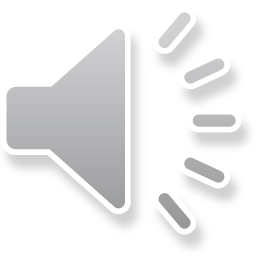 www.sqa.org.uk│0303 333 0330
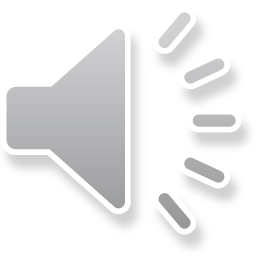